Social entrepreneurship
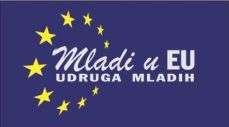 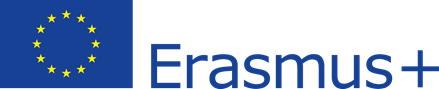 entrepreneur’s activity
connotates: 
   -professional
   -innovative
   -sustainable organization access which dominate market effects and use given possibilities
social entrepreneurs work in civil society organizations, private and public sectors
also, unprofitable organizations have important society effect
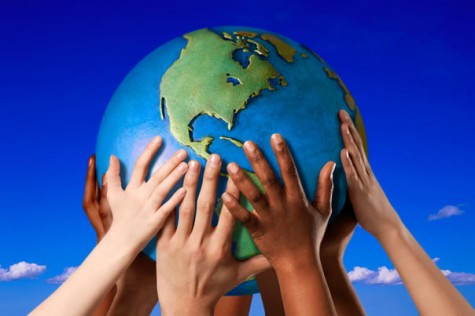 NESST
Nonprofit Enterprise and Self-sustainability Team
international organization 
helps civil society in developement of their social entrepreneurship
Social entrepreneurship helps the poorest 
looking for society changes
interested in ecology problems 
Croatia: over 47000 unprofitable associations
Interesting data...
94% world income allocated between 40% population, 60% live with only 6%
1% population have 39% of world wealth
half of population  have 2$ per day or less
one billion have less than 1$
SOCIETY PROBLEMS
climate changes, destroying nature
diseases, hunger, wars, poverty, unemployement
the widening gap between rich and poor
corruption, terorism...

                                   social entrepreneurship allows organizations to experience new things, to face with new needs and serve more people more effective and faster
                                                Peter Brinckerhoff
Definitions...
Social entrepreneurship combinates passion of social mission with work discipline, inovation and determination  (Dees, 1998.)
Social entrepreneurship  creates creative effort which results in different well-being for community like improved social service, financial service, employment, education etc. (Barraket, 2006.)
Social entrepreneurship  means  activity of planning, practice and making decisions which leads to creation and sustainability of new ventures whose explicit mision includes society problems (Short, Moss, Lumpkin, 2008.)
Myths about soc.ent.
difference between traditional and social entrepreneurship is a greed
social entrepreneurs are managers of unprofitable organizations
they are born, not created
they like risk
Traditional            vs.       Social entrepreneurship
Maximum profit
Sustainable profit
Traditional entrepreneur
vs
Social entrepreneur
sees oportunity
takes risk
accepts responsibility
wants to be rich
protects intellectual  ownership
wants intellectual ownership
independent
your own boss
reserves control
sees chance for other people’s life improvement
takes risk
accepts responsibility
earns to maintain mission
enriches others...
CONCEPT OF SOCIAL ENTREPRENEURSHIP
identificate idea and a vision
identificate key stakeholders
identificate and manage matching partnerships, alliances and help
identificate and manage matching resources
convert plan into reality
sustainability and survival
Characteristics of social entrepreneurs 1
individuals with inovative decision for the most important social 
 problems

persistent visionars
 exploit chances that others fail
 invent new ways
create decisions for better society
achieve bigger effect on resources
improve efectivity through creative partnership
provide tenable effect on society
Characteristics of social entrepreneurs 2
combine entrepreneur’s skills with passion for Social
   responsibility
ambitious
lead by mission
resourceful
oriented to results
Characteristics of social entrepreneurs 3
will for  self-discipline
will for credit sharing
will for “demolition” of existing structures
will for overcoming interdisciplinary impediments
will for quiet work
ethics like mover
“Agents of changes”
Goals:
create and keep social value
recognize and reach opportunities
continuously reach for inovation,               adjustment and lifelong education
To be brave and not allow permanently available resources to be limited
To be responsible for decision-making and results
Characteristics of social entrepreneurs
“Drayton”
-strong, new idea which may change the system
-creativity
-“revolutionary” potential
-entrepreneur’s quality



Bill Drayton- founder of Ashoka-(1980.)-international social entrepreneur’s organization
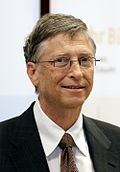 SOCIAL ENTREPRENEURS
Jamie Oliver
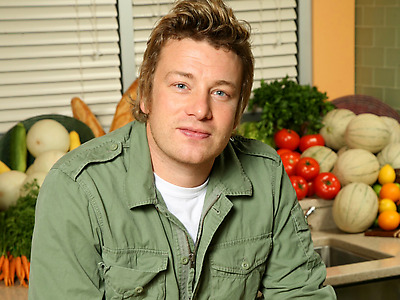 Bill Gates
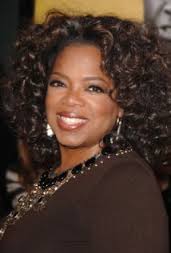 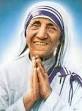 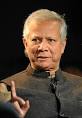 Mother Theresa
Oprah Winfrey
Muhamed Yunus
Social entrepreneurship and unprofitable organization
The same mission (providing life quality and helping those in most need
But.....
 Most people from unprofitable sector do not like risk
Social entrepreneurs don’t think about standard behavior, act without consideration of situation and response on problems creative and innovative
Sector of society company
Private profitable
sector
Public sector
Civil society 
organization
Private unprofitable sector
Community
Social entrepreneurship
All kind of organizations/legal forms
companies
financial institutions (banks-Grameen bank,Triodos credit unions-Coastal credit Union Ltd.
associations
cooperative (workers,social, consumers,housing, local community)
other: university (University of Mondragon)
             foundation (Ashoka)
Activity areas
-Ecology (Dolphin’s dream, Croatia)
-Energetics (Community Energy Plus, great Britain)
-Finances (Caja Laboral, Spain)
-Marketing (Social marketing, great Britain)
-Media (Big Issue, great Britain)
-Education, insurance, agriculture, traffic, social care, sport and recreation, tehnical culture, trade, catering, health
“Never doubt that a small group of commited
  people can change the world. Indeed, it is the 
  only thing that ever has.”
Margaret Mead
American Intellectual
antropologist
(1901-1978)
Can you be a social entrepreneur?

Student associatons
Volonteurs programs
Organization of humanitarian activity....
THANK YOU!